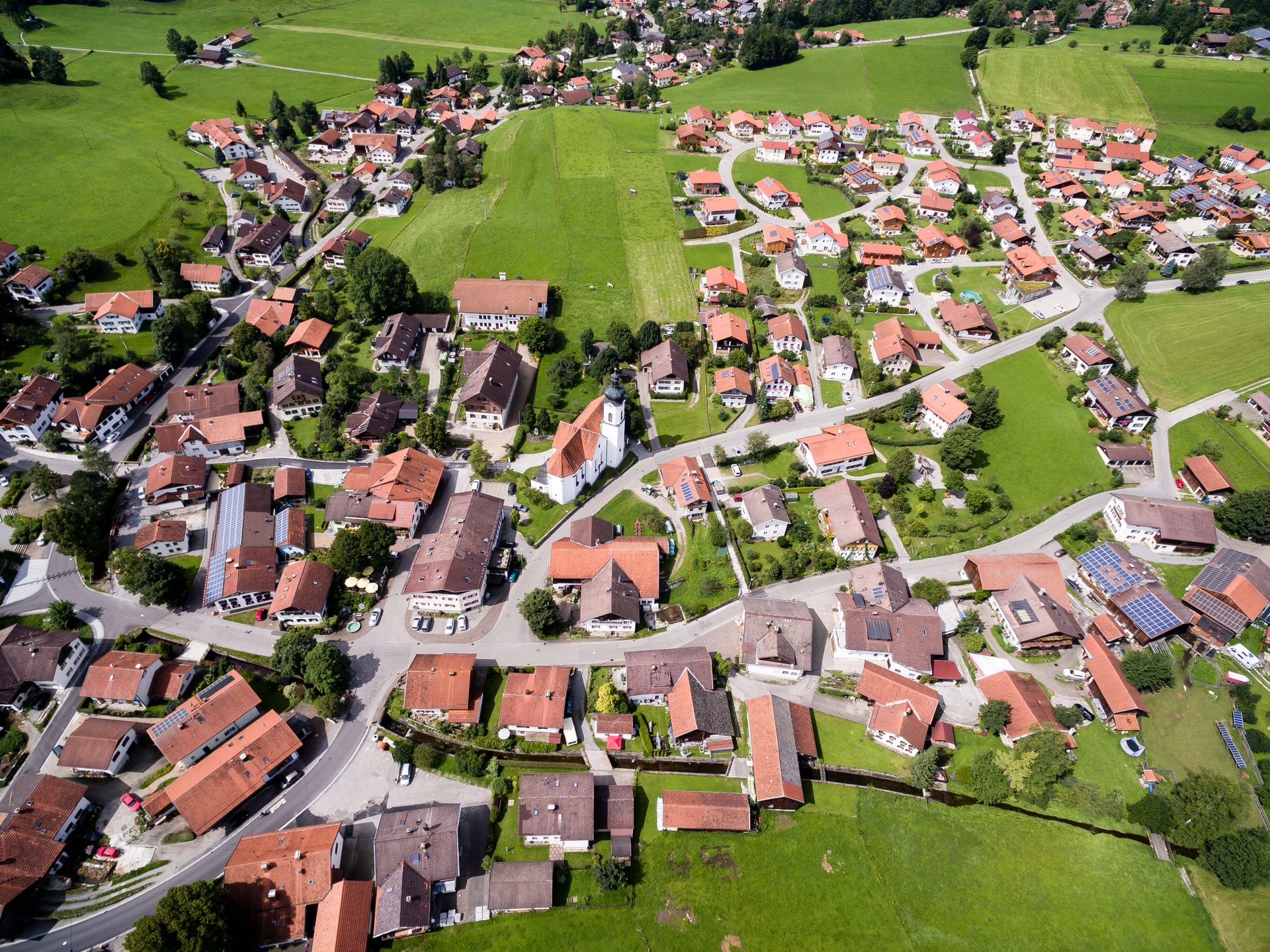 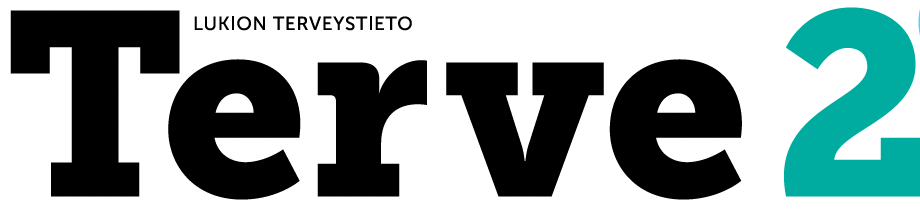 Elinympäristöjen terveellisyys
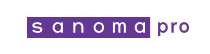 Kuva: Unsplash.com / Andreas Gücklhorn
Fyysinen ympäristö
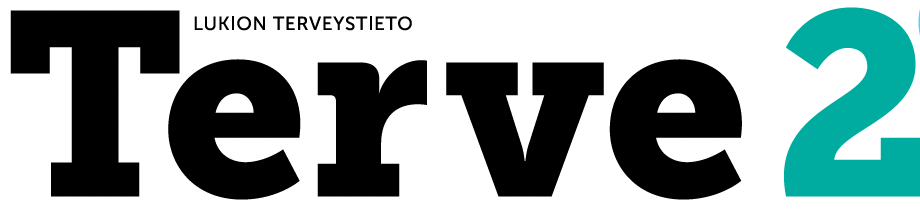 Luonnonympäristö
Rakennettu ympäristö
Valo
Lämpötila
Äänet
Ilmanlaatu
Veden puhtaus
Kuva: Unsplash.com / Alexandr Bormotin
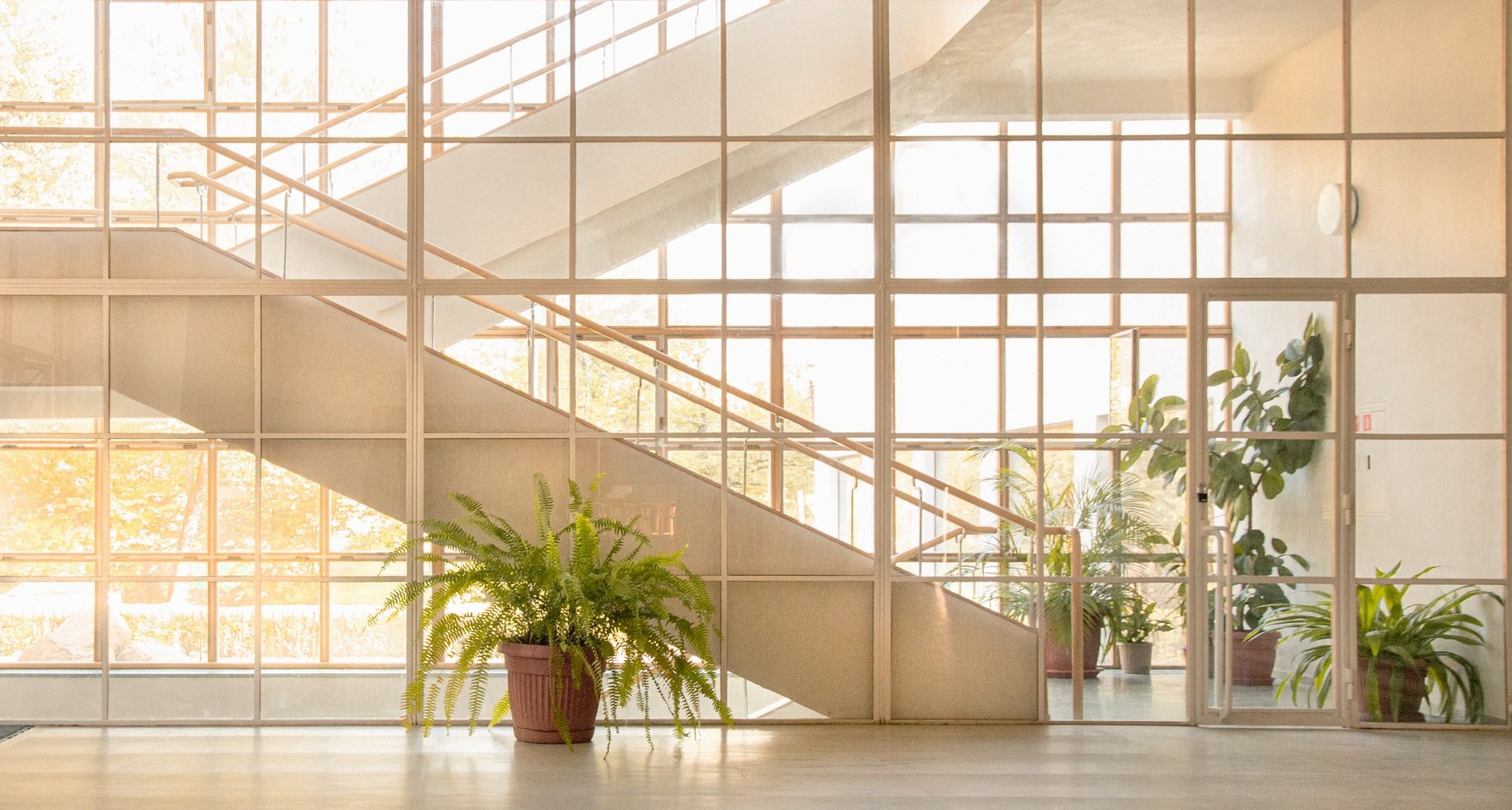 Kuva: Unsplash.com / Alexey Murzin
Kuva: Unsplash.com / Andi Art
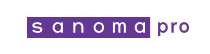 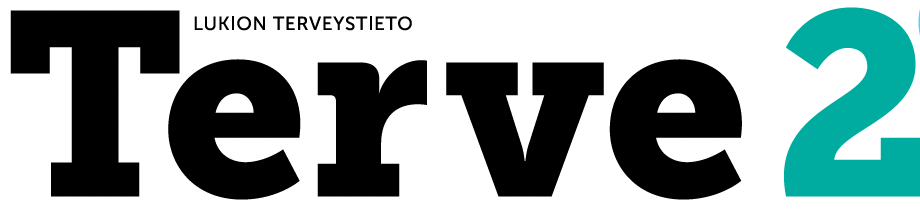 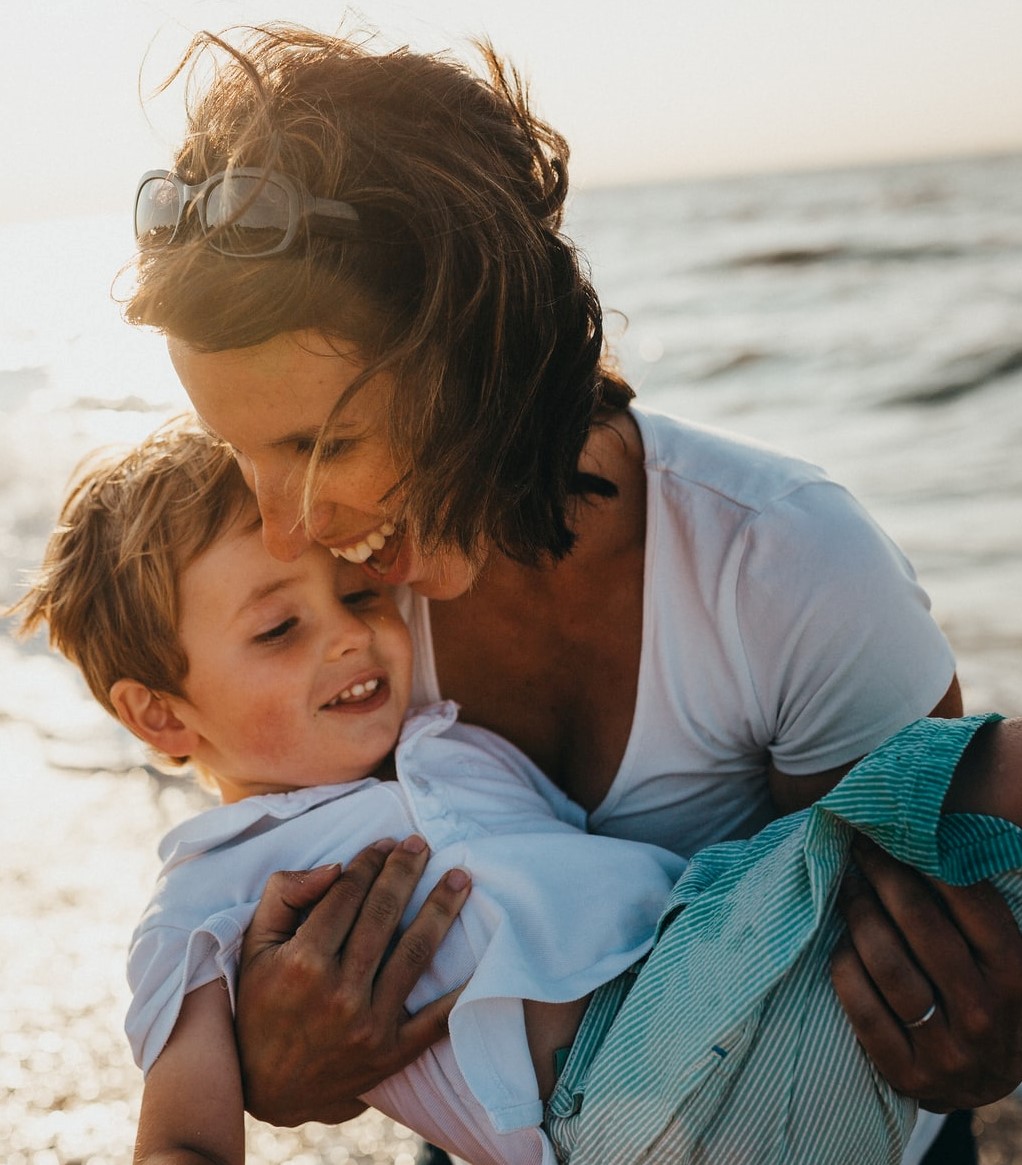 Psykososiaalinen ympäristö
Kuva: Unsplash.com / Xavier Mouton
Kuva: Unsplash.com / Erika Giraud
lmapiiri, joka muodostuu ihmisten välisestä vuorovaikutuksesta

Terveyttä tukeva psykososiaalinen ympäristö on 
turvallinen
kannustava
toimintakykyä tukeva
erilaisuutta arvostava
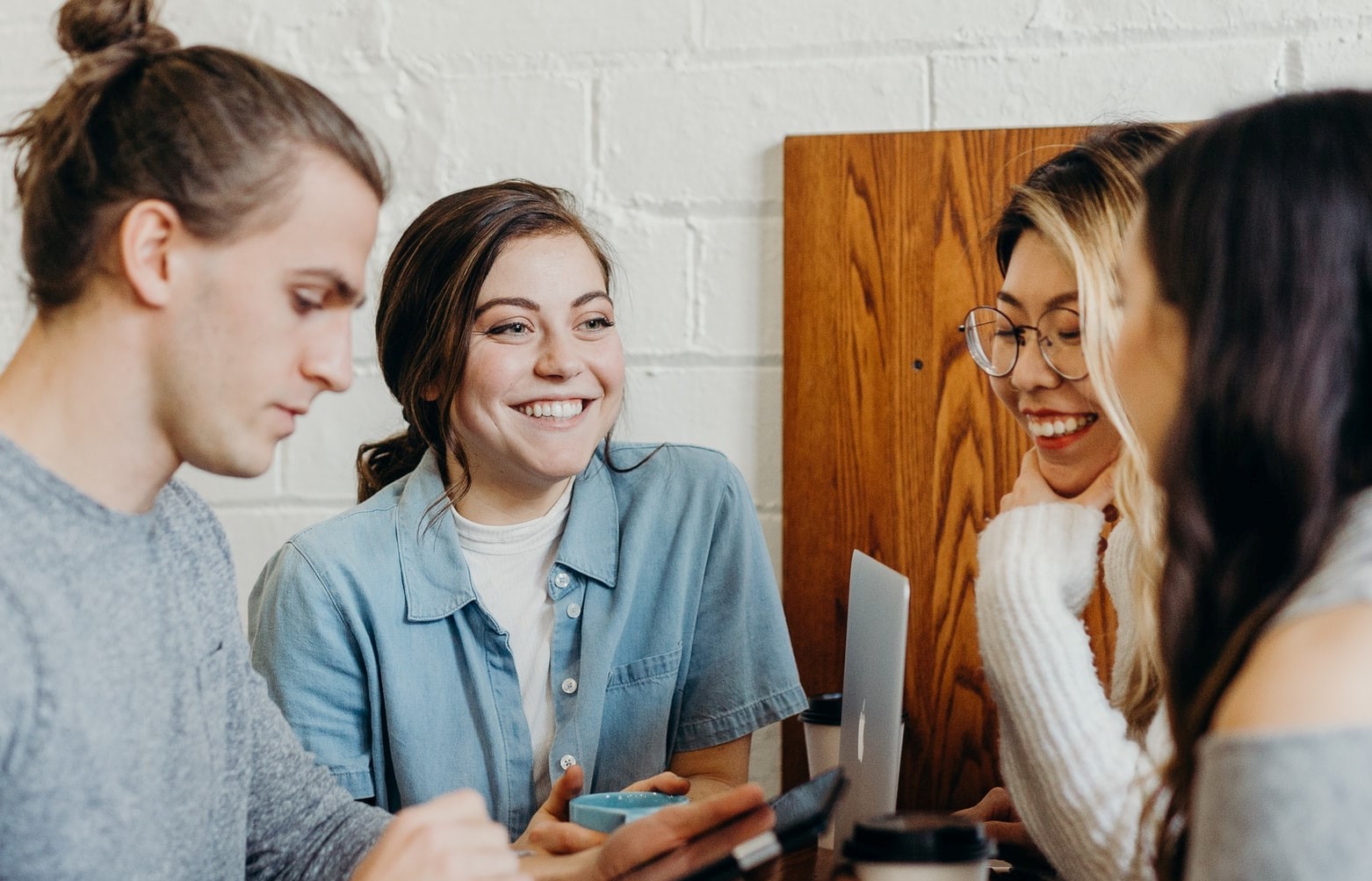 Kuva: Unsplash.com / Brooke Cagle
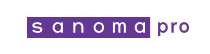 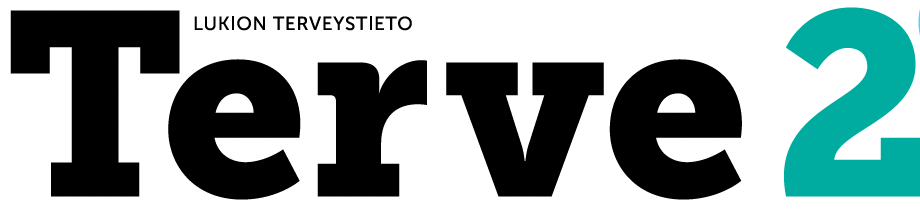 Toiminnallinen ympäristö
Fyysinen ympäristö

luo puitteet kaikelle toiminnalle, kuten
liikkumiselle
ihmisten kohtaamiselle
opiskelulle
työnteolle
harrastamiselle
rentoutumiselle
Psykososiaalinen ympäristö 
vaikuttaa siihen, miten ihminen reagoi ympäristön tarjoamiin mahdollisuuksiin
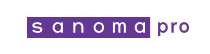 Kuva: Unsplash.com/ Anna Dziubinska
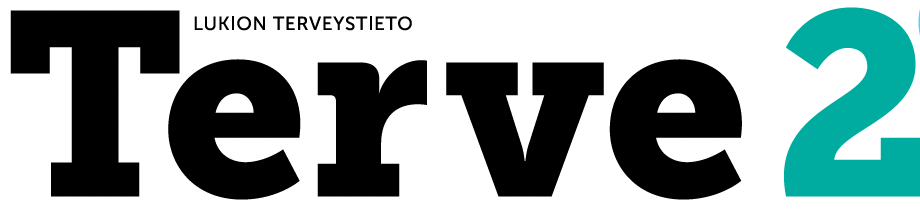 Ympäristön vaikutukset terveyteen voivat olla
Esimerkkinä UV-säteilyn terveysvaikutukset
Myönteinen: iholla muodostuu D-vitamiinia
Kielteinen: syövälle altistuminen
Lyhytkestoinen ja palautuva: ihon palaminen
Pysyvä: ihoa vanhentava vaikutus, syöpäriskin kasvu
Toisiaan voimistava: jotkut lääkeaineet ja UV-säteily voivat aiheuttaa iho-oireita
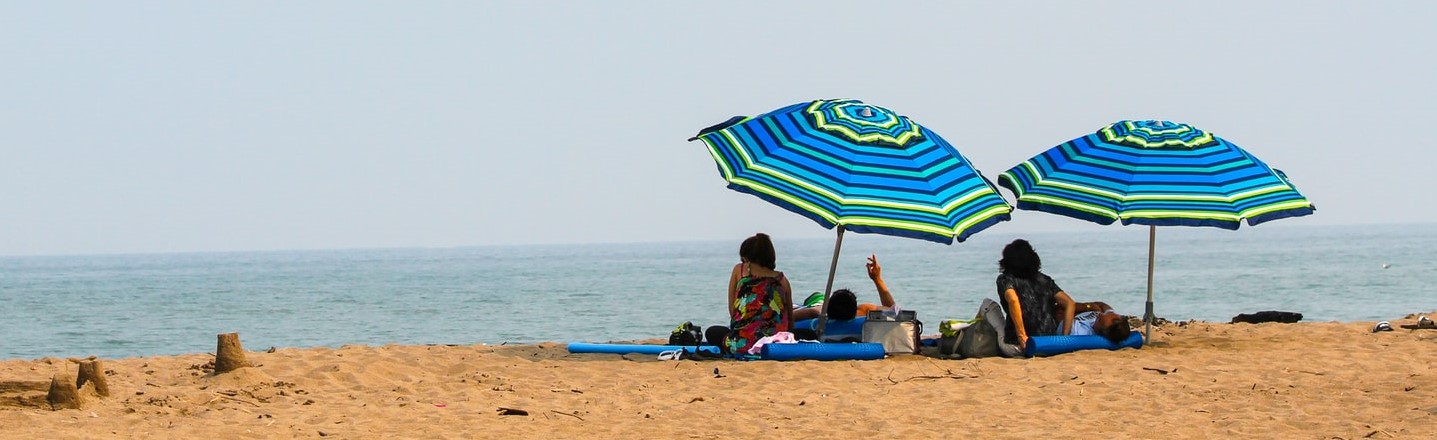 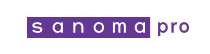 Kuva: Unsplash.com/ John McArthur
Ympäristöaltisteet aiheuttavat suoria terveysvaikutuksia
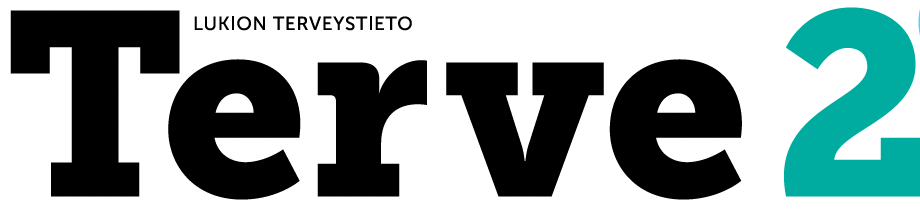 Altistus-vastesuhde
Kertoo, kuinka suuri annos on terveydelle vaarallinen
Usein: mitä suurempi on altistuminen, sitä suurempi on terveydelle koituva haitta
Toisinaan: vähäinen annos on terveydelle välttämätön, mutta suuri annos vaarantaa terveyden (esim. rasvaliukoiset vitamiinit)
Esimerkkejä terveyshaittoja aiheuttavista altisteista

Fysikaaliset
melu, säteily, tärinä
kuumuus, kylmyys, ilman pienhiukkaset
Kemialliset
kaasumaiset ilmansaasteet
työpaikalla tai kotona käytetyt kemikaalit
maalit, liuottimet
ympäristömyrkyt
Biologiset
homeitiöt, siitepöly, mikrobit
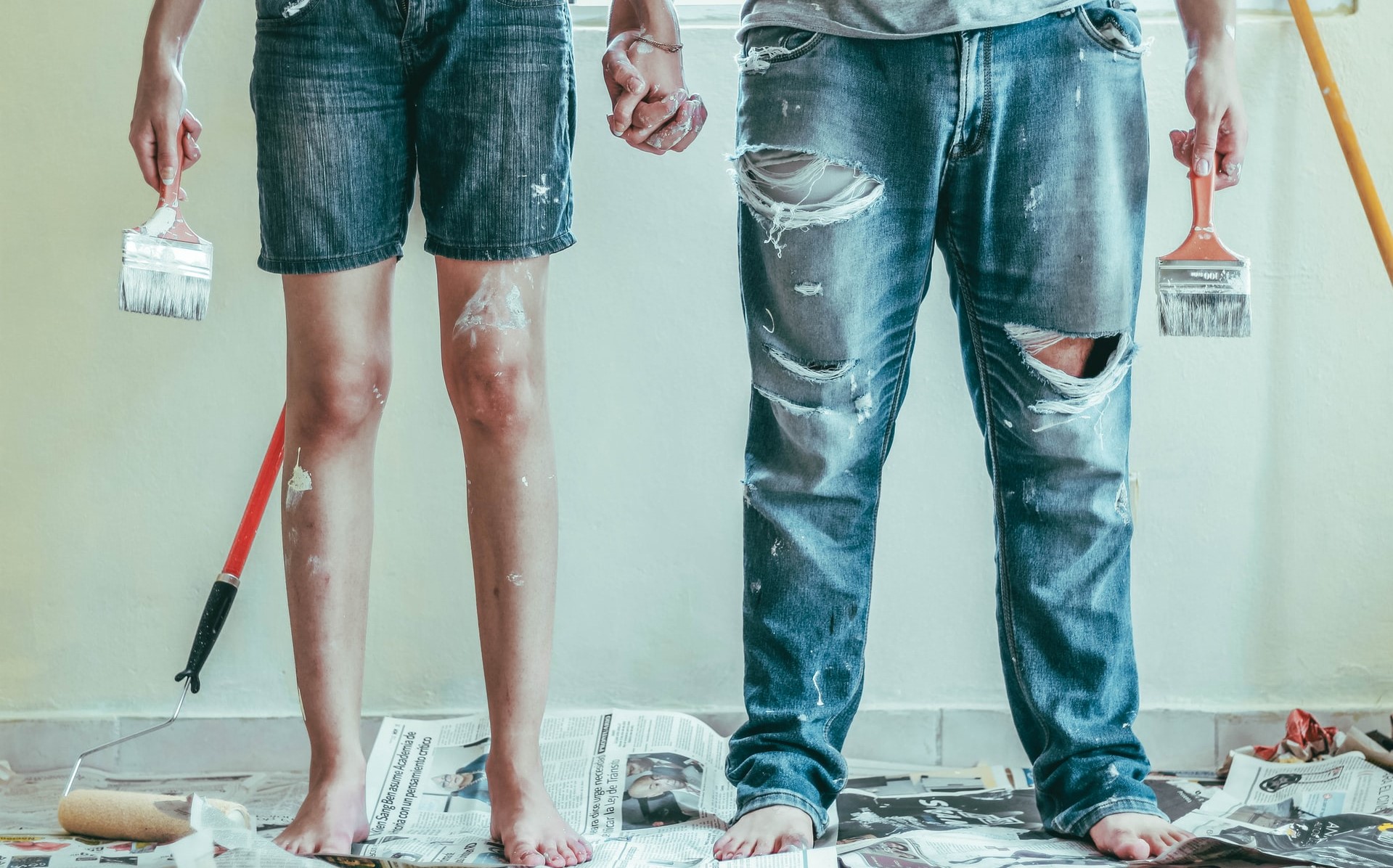 Kuva: Unsplash.com / Roselyn Tirado
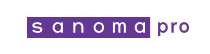 Epäsuorat eli välilliset terveysvaikutukset
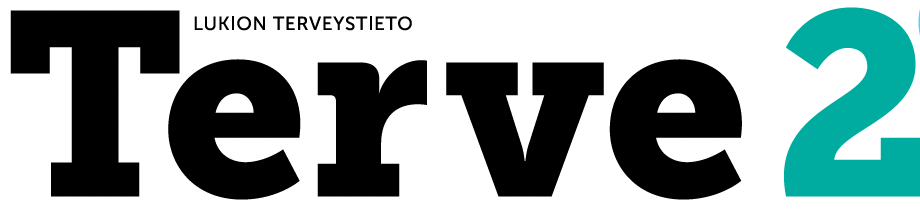 Esimerkki meluisan opiskeluympäristön mahdollisista epäsuorista vaikutuksista terveyteen
Ympäristön vaikutukset ovat usein epäsuoria.
Ne tapahtuvat välivaiheinen kautta.
Ne voivat olla mahdollisia tai todennäköisiä, mutta vaikutukset ovat yksilöllisiä ja tulevat usein viiveellä.
Niille ei voi laskea altistus-vastesuhdetta.
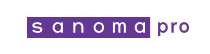 Rakennettu ympäristö terveelliseksi suunnittelun avulla
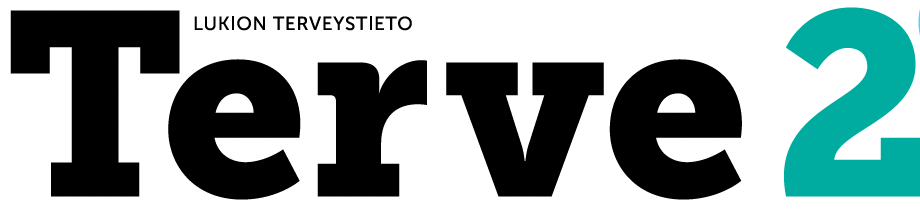 Hyvinvointia tukeva ympäristö on terveellinen, turvallinen ja viihtyisä.

Esimerkkejä hyvästä  kaupunkisuunnittelusta
Luontevat kohtaamispaikat lisäävät yhteisöllisyyttä.
Turvalliset kävely- ja pyörätiet kannustavat hyötyliikuntaan.
Monipuoliset lähiliikuntapaikat ja muut harrastusmahdollisuudet tarjoavat virikkeitä.
Viheralueet  lisäävät viihtyisyyttä, vaimentavat melua ja puhdistavat ilmaa.
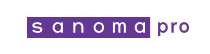 Kuva: Unsplash.com / Kayleigh Harringt
Luonnonympäristö
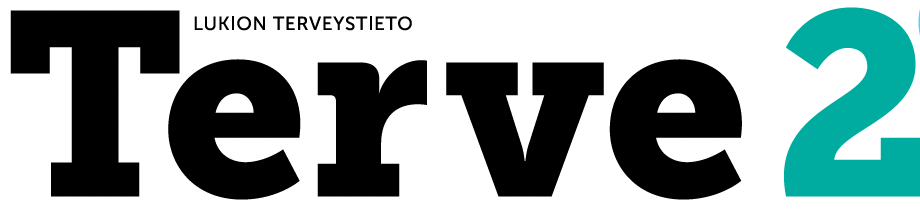 Fyysisiä terveysvaikutuksia
Stressihormonien määrä vähenee
Verenpaine laskee
Vastustuskyky paranee
Kunto kohoaa
Psyykkisiä terveysvaikutuksia
Mieli rauhoittuu ja virkistyy
Luovuus paranee
Sosiaalisia terveysvaikutuksia
Yhteiset elämykset lujittavat yhteisöllistyyttä
Henkisiä terveysvaikutuksia 
Luonnon arvostaminen vahvistuu
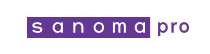 Kuva: Unsplash.com / Kalen Emsley
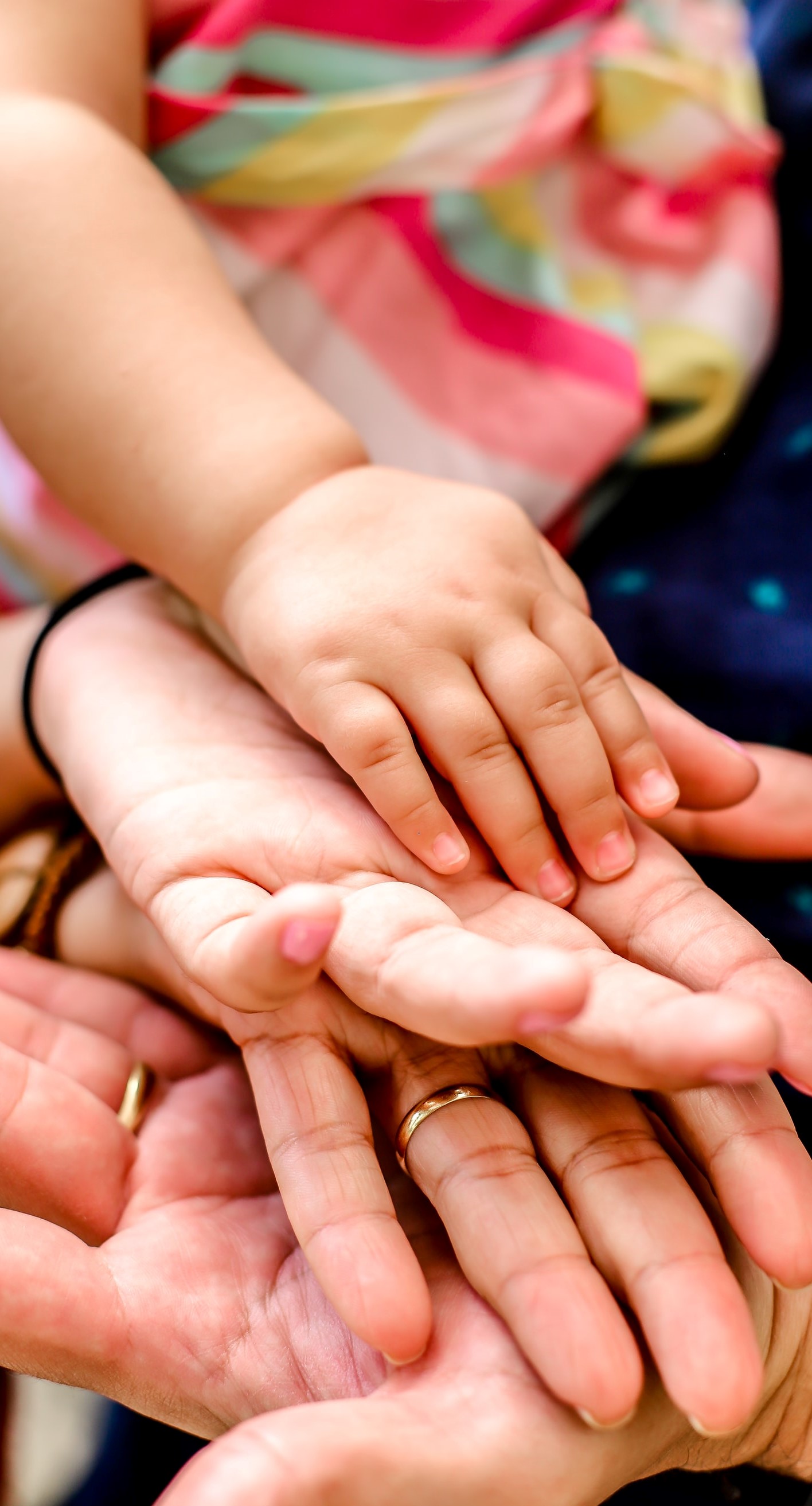 Parhaimmillaan psykososiaalinen ympäristö vahvistaa voimavaroja
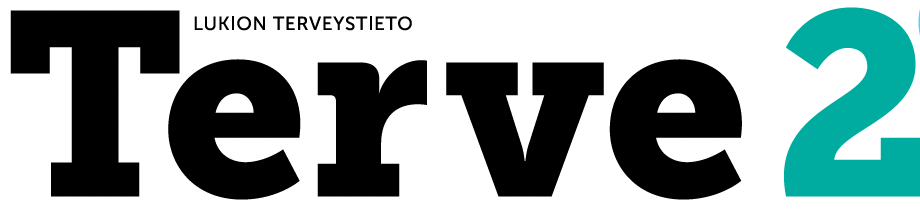 Sosiaalisen tuen muotoja
Tunnetuki
läsnäolo, auttamishalu empatia
Informatiivinen tuki
tiedot, neuvot, ohjaus
Käytännön tuki
palvelukset, rahallinen tuki
Henkinen tuki
yhteiset arvot, toisen ihmisen arvostaminen, elämänkatsomus
Kulttuuri on tärkeä osa psykososiaalista ympäristöä
Yhtenäinen tapa ajatella ja toimia lisää yhteisöllisyyden tunnetta.

Kulttuurien moninaisuus rikastuttaa ajattelua.

Kulttuuriharrastuksiin ja tapahtumiin osallistuminen lisää hyvinvointia.
Kuva: Unsplash.com / Luana Azevedo
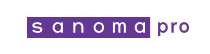 Esteetön ympäristö lisää toimintamahdollisuuksia
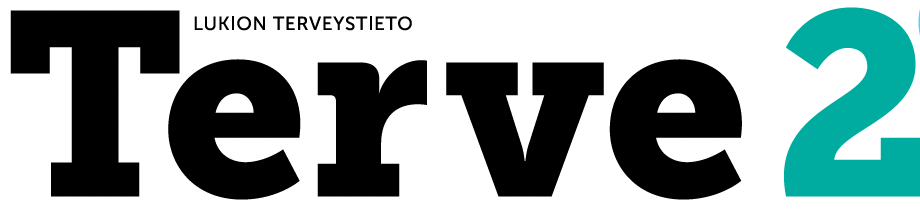 Fyysinen ympäristön esteettömyys
Rakennetusta ympäristöstä poistetaan liikkumiseen, näkemiseen ja kuulemiseen liittyviä esteitä
Psykososiaalisen ympäristön esteettömyys
Suvaitsevaisuus, yhteisöllisyys, kannustus
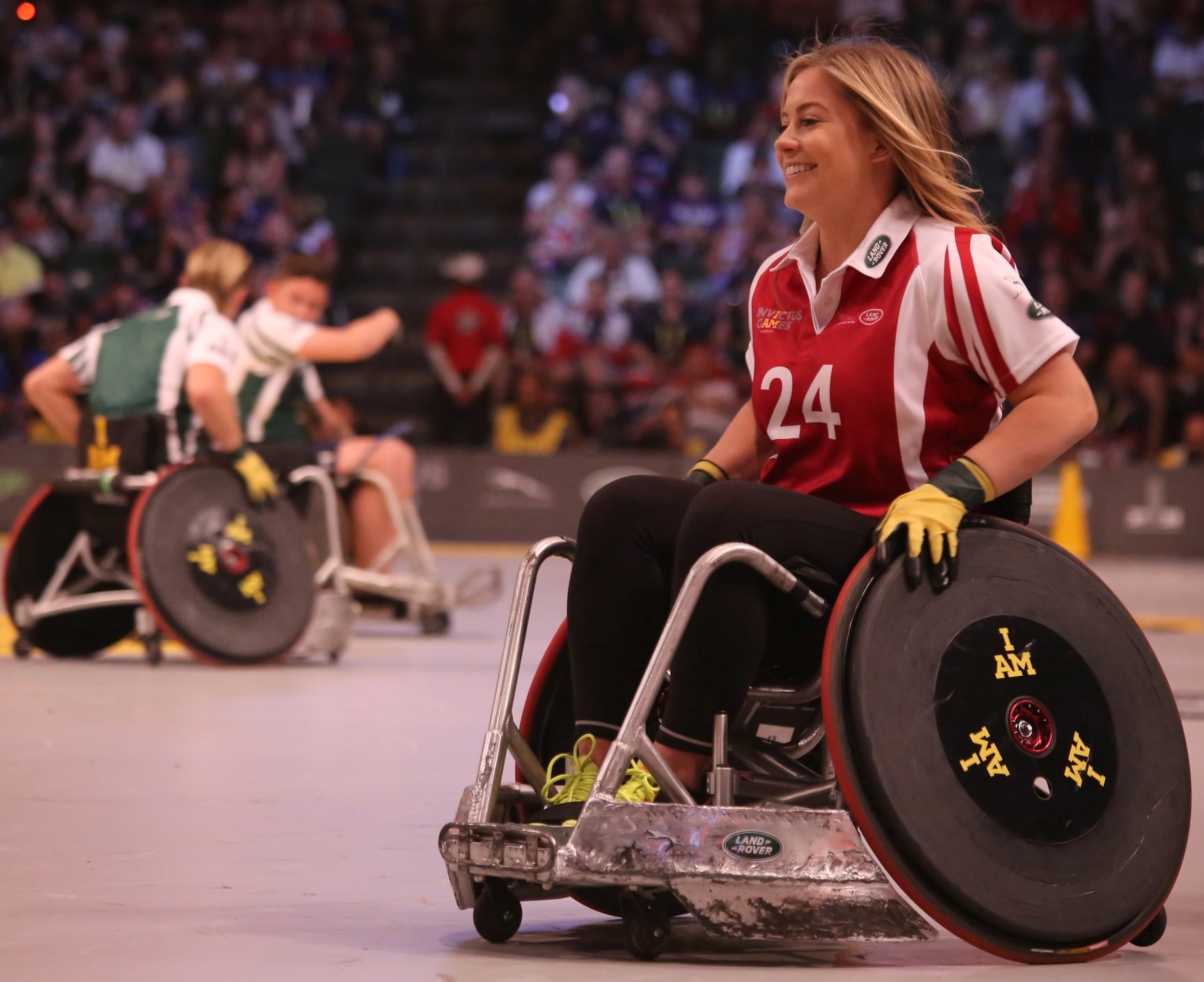 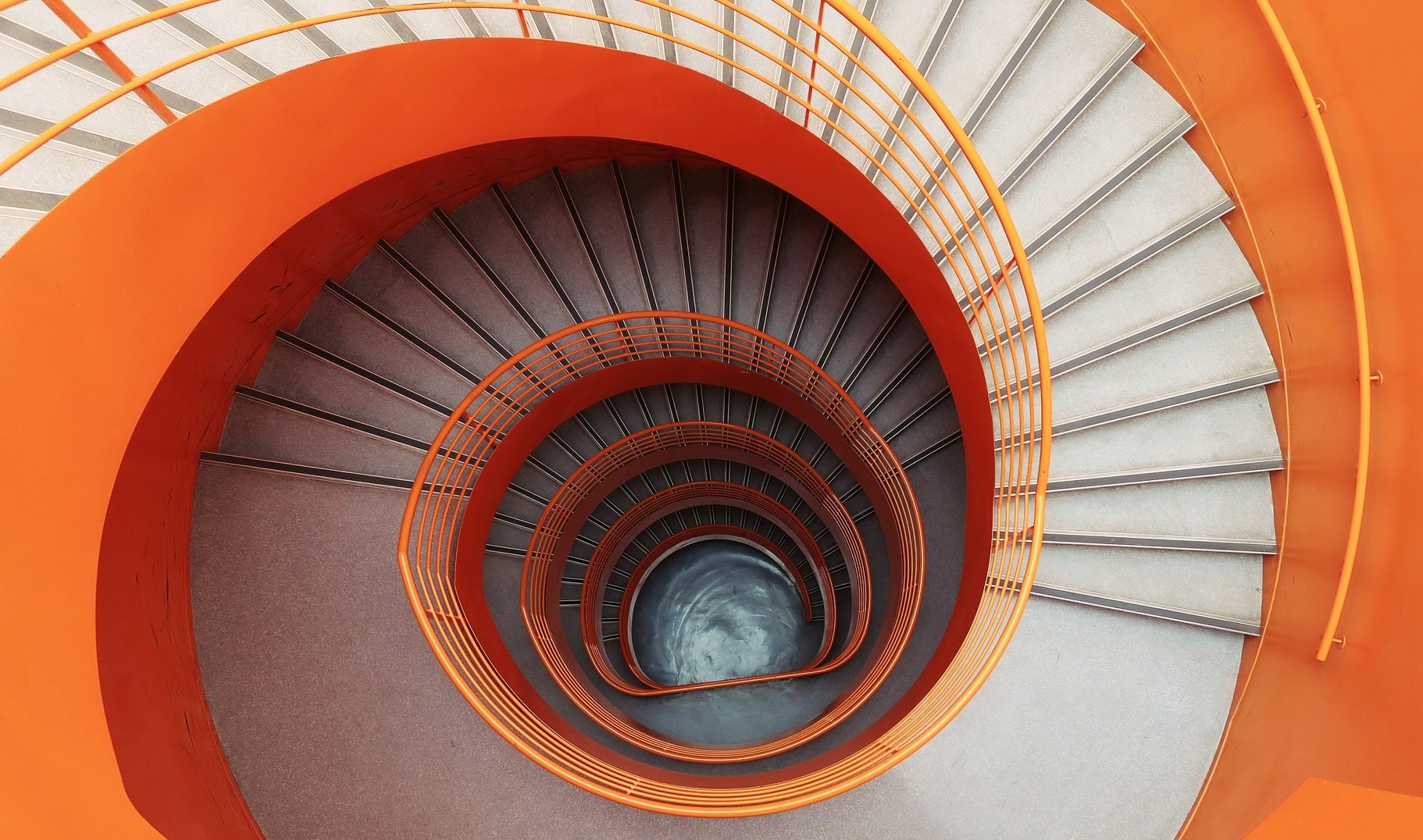 Kuva: Unsplash.com / Audi Nissen
Kuva: Unsplash.com / Maxime Lebrun
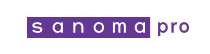 Hyvin toimiva yhteiskunta tarjoaa puitteet terveydelle
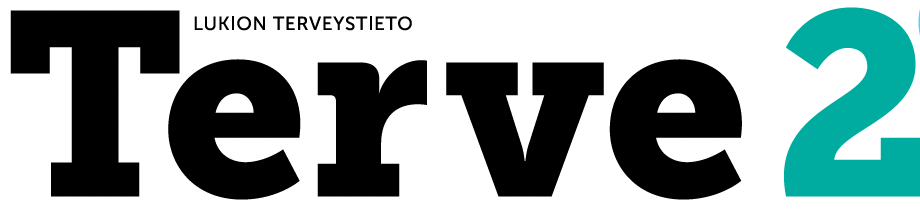 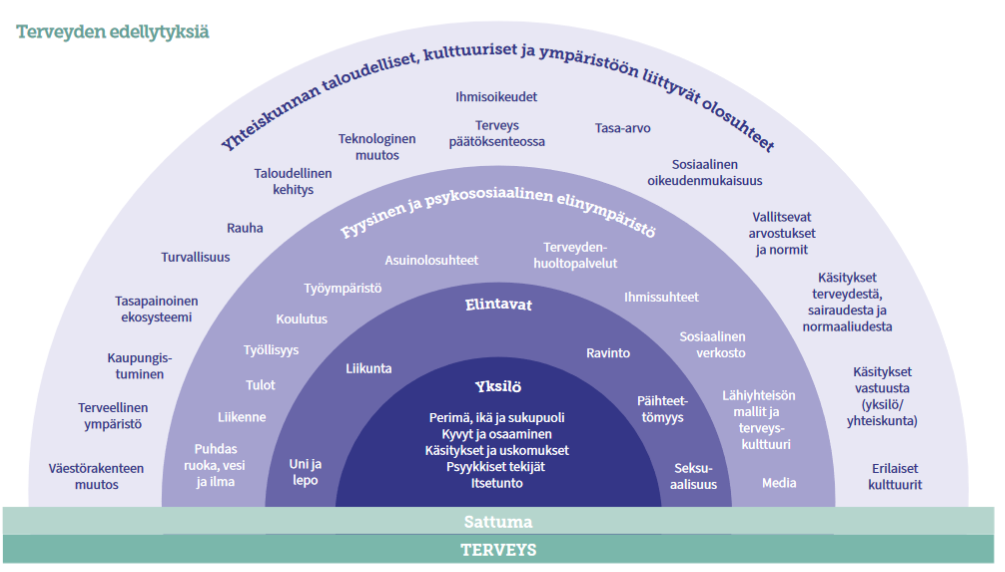 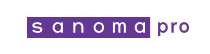